Dispositif minimum d’urgence (DMU) en santé de la reproduction En situation de crise humanitaire Juin 2022
Module 2- objectif DMU No. 2
 Prévenir la violence sexuelle et répondre aux besoins de survivantes
Présentateur: Dr. Jonathan B. Ndzi (MD)
Spécialiste Humanitaire
Consultant Indépendant en crise humanitaire
Plan de présentation
Objectifs d’apprentissage.
Définitions des concepts.
Justification pour intervenir en cas de violences sexuelles (VS).
Les intervenants dans les cas des violences sexuelles.
Les interventions de prévention contre les VS/ VBG.
La gestion clinique des victimes de viol.
La coordination des interventions contre les VS.
Les procédures opérationnelles standards.
Les sous-notification des cas de violences sexuelles
Les mécanismes de combattre les violences sexuelles
Les messages clés
2
Objectif 2 du DMU: Assurer la prévention des violences sexuelles et la réponse aux besoins des survivantes/ victimes.
Le coordinateur et le groupe de travail SSR collabore avec d’autres pôles, surtout le sous-secteur/ cluster de la Violence Basée sur Genre, pour instaurer des mesures préventives aux niveaux communautaire, local et des districts notamment les établissements de santé pour protéger les populations touchées  en particulier les femmes et les filles à l’égard de la violence sexuelle.
Mettre à la disposition des victimes de violence sexuelle, les soins et les références cliniques ainsi que d’autres services de soutien.
Créer des espaces confidentiels et sécurisés au sein des établissements de santé pour recevoir les victimes  des violences sexuelles et les dispenser des soins et références cliniques adaptés.
3
Objectifs d’apprentissage
Définir la violence sexuelle et comprendre pourquoi prioriser la prévention de la violence sexuelle et la réponse aux besoins urgents des victimes.
Citer les motifs, pourquoi la violence sexuelle est largement ignorée en situation de crise. 
Enumérer les actions visant à prévenir la violence sexuelle.
Décrire les composantes de la gestion clinique des survivantes de la violence sexuelle.
Reconnaitre les responsables pour prévenir / gérer les incidents de la violence sexuelle.
Reconnaitre les éléments du code de bonne conduite des humanitaires et le mécanisme pour recevoir les plaintes d’abus et/ ou d’exploitation.
4
Définition des concepts
5
Genre et sexe
Sexe 
désigne les caractéristiques biologiques et physiologiques  qui différencient les hommes et femmes. 

Genre
désigne les différences sociales acquises entre hommes et femmes.
6
[Speaker Notes: Le genre est profondément ancrées dans chaque culture, ces différences évoluent avec le temps et varient fortement d'une culture à l'autre et au sein d'une même culture. 
Le genre détermine le rôle, les responsabilités, les opportunités, les privilèges, les attentes et les limites assignés aux hommes et aux femmes par leur culture.]
Violence basé sur le genre (VBG)
La VBG/ violence sexiste/ violence sexospécifique :
Un terme générique décrivant les actes préjudiciables commis contre le gré de quelqu’un, en se fondant sur les différences établies par la société entre les hommes et les femmes (le genre). 

La violence basée sur le genre n’est pas uniquement une violation des droits de quelques femmes et filles. 
L’impunité dont jouissent les agresseurs.
la peur engendrée par leurs actes affectent en effet toutes les femmes et toutes les filles.
7
[Speaker Notes: La violence basée sur le genre peut avoir des conséquences sur la santé, sur le plan émotionnel/psychologique et sur le plan social. 
La Santé :
• Les conséquences fatales sont la mort, l'homicide, la mortalité maternelle, le suicide et la mortalité infantile. 
• Les conséquences sur la santé physique sont les blessures, les handicaps, les chocs, les infections chroniques, les maladies, les douleurs chroniques, les infections, les troubles gastro-intestinaux, les troubles du sommeil, les troubles alimentaires, l'abus de l'alcool et l'abus des drogues. 
• Les conséquences sur la santé reproductive sont les fausses couches, les grossesses non désirées, les avortements à risque, les IST dont le VIH/SIDA, les troubles menstruels, les complications de la grossesse, les troubles gynécologiques et les troubles sexuels.
 Conséquences émotionnelles et psychologiques 
Les réactions courantes des survivants à la violence sexuelle peuvent comprendre le stress post-traumatique, les maladies mentales, l'anxiété, la peur, la tristesse, l'isolement, la honte, l'insécurité, la haine de soi, la culpabilité, les pensées et les comportements suicidaires.
 • La peur et l'anxiété : Les principales réactions que les gens éprouvent après une agression sont la peur et l'anxiété. Les survivants peuvent ressentir des changements dans leur corps, leurs sentiments et leurs pensées. Certains déclencheurs et indices peuvent leur rappeler l'agression et raviver leurs craintes. Ces déclencheurs peuvent être certains moments de la journée, certains endroits, une certaine odeur ou un bruit. 
• Revivre traumatisme : Les personnes qui ont été témoins d'une agression revivent souvent le traumatisme. Les survivants peuvent avoir des flashbacks lorsqu'ils voient des images du corps de la survivante ou d'un autre aspect de l'agression. 
• Difficulté à se concentrer : Il est frustrant et bouleversant d'être incapable de se concentrer, de se souvenir et de prêter attention à ce qui se passe autour de soi. Il est important que les survivants se souviennent que ces réactions sont temporaires. 
• Energie négative : D'autres réactions courantes à une agression sont l'excitation, le sentiment d'être trop alerté, les tremblements, la facilité à être surpris et les troubles du sommeil. 
• Vouloir éviter : Les survivants peuvent éviter physiquement ou émotionnellement les personnes, les lieux ou les choses qui leur rappellent l'agression. 
• La tristesse : Une autre réaction courante est la tristesse et le sentiment d'être abattu ou déprimé. Les survivants peuvent avoir des sentiments de désespoir, des crises de larmes fréquentes et parfois même des pensées d'automutilation et de suicide. 
• Perte de contrôle : Les personnes ont souvent l'impression de ne pas avoir le contrôle de leurs sentiments. 
• La culpabilité ou la honte : Des sentiments de culpabilité et de honte peuvent être présents. La culpabilité et la honte peuvent être liées à ce que la personne a fait ou n'a pas fait pour prévenir l'agression ou aider la victime. Il est courant de remettre en question sa réaction et de se blâmer pour ce qu'on a fait ou n'a pas fait. 
• Colère : Un sentiment de colère est également une réaction courante à une agression. Ces sentiments de colère dirigés contre soi peuvent mener à des sentiments de blâme, de culpabilité, d'impuissance et de dépression. De nombreuses personnes constatent également qu'elles éprouvent de la colère et de l'irritabilité envers les personnes qu'elles aiment le plus : la famille, leurs parents et leurs enfants. 
• Perte d'intérêt pour le sexe : Certaines personnes peuvent perdre tout intérêt pour le sexe car elles ont encore de mauvais sentiments et des souvenirs liés à l'incident. 
Conséquences sociales
Les réactions courantes des survivants sont le rejet social et l'isolement. Cela peut affecter les relations avec la famille, les amis et la communauté (exemple : le père et la mère peuvent avoir honte d'elle, le mari la blâme). Elles peuvent également inclure : 
• Stigmatisation des survivants (Cette femme est "ruinée", "folle", etc.) 
• Blâme des survivantes ("Cette femme est mauvaise et c'est pour cela que cela lui est arrivé"). 
• Perte des rôles dans la société ou perte d'opportunités dans la vie (par exemple, ne plus gagner un revenu, s'occuper des enfants) "Cette femme n'est plus mariable, elle ne peut plus aller à l'école, nous ne voulons plus d'elle comme employée.") 
• Mariage forcé (Cette femme a été violée et personne d'autre ne veut l'épouser. L'homme qui a eu des rapports sexuels avec elle doit l'épouser). 
• La mort (elle a déshonoré la famille et doit être tuée, la femme est suicidaire à cause des conséquences de la violence dans sa vie) 
Les conséquences sociales sur les survivants sont l'une des principales raisons pour lesquelles nous devons veiller à la confidentialité. Les survivants ne vous signaleront pas s'ils n'ont pas confiance dans la confidentialité de vos services, par crainte des conséquences sociales. Plus les conséquences sociales sont graves, moins il y aura de signalements. Plus vous développerez la confiance en insistant sur la confidentialité et en la maintenant, plus les survivants vous feront confiance et vous signaleront les cas. 
Réticence à signaler
Les cas Il existe de nombreuses raisons pour lesquelles les survivants peuvent ne pas vouloir signaler un cas. Il peut s'agir de la crainte de représailles de la part de l'agresseur, de la peur ou de l'inquiétude que personne ne va la croire ou de la réaction des gens, de la honte, de l'autoaccusation, du manque de moyens de transport, du manque d'argent pour payer les frais de service, ou du fait qu'elle ne fait pas confiance dans les autorités ou les prestataires de services.]
Violence/ agression  sexuelle
« Tout acte sexuel, tentative pour obtenir un acte sexuel, commentaire ou avances de nature sexuelle, ou actes visant à un trafic ou autrement dirigés contre la sexualité d’une personne en utilisant la coercition, commis par une personne indépendamment de sa relation avec la victime, dans tout contexte, y compris, mais sans s’y limiter, le foyer et le travail » 
Pour qu’il y ait agression, il faut qu’il ait eu un contact physique entre la victime et l’auteur des faits. 
n’englobe pas le viol, caractérisés par un acte de pénétration.
8
[Speaker Notes: La coercition est une action qui vise à contraindre quelqu’un, pour le forcer à agir.
La coercition peut inclure :
le recours à la force à divers degrés 
l’intimidation psychologique 
le chantage
les menaces (de blessures corporelles ou de ne pas obtenir un emploi/une bonne note à un examen, etc.).]
Viol/ tentative de viol
Le viol:
Est un acte de relations sexuelles non consenties. 
 peut aller de l’intrusion (pénétration) d’un organe sexuel dans n’importe quelle partie du corps et/ou l’intrusion d’une ouverture génitale ou anale avec un objet ou une partie du corps. 
Le viol et la tentative de viol supposent l’usage de la force, de la menace de force, et/ou de la coercition. 
La tentative de viol: 
Les efforts visant à pénétrer les organes sexuelles d’autrui et qui n’aboutissent pas.
9
Victime / survivante
Victime ou Survivant(e): 
Les termes « victime » et « survivant(e) » peuvent être utilisés de manière interchangeable. 
« la victime » est souvent utilisé en droit et en médecine. 
la « survivant(e) » est généralement préféré par les secteurs sociaux et psychologiques en raison de la résilience qu'il implique.
Victime
Notion de passivité plus que la résilience 
Renforce la stigmatisation
Mais: très importante de coté légal 
Survivante
Autonomisant
Droit à l’auto-détermination
10
La violence sexuelle -  une violation des droits humains
La violence sexuelle (VS) constitue une violation des droits fondamentaux et universels de l‘homme tels que :
Le droit à la vie 
Le droit à la sécurité 
Le droit à la protection 
L'interdiction de la torture et de tout autre traitement cruel, inhumain ou dégradant.
11
Les personnes à risque des VS
Tout le monde
Les femmes et filles (les adolescentes +++) 
les enfants et nourrissons
Les personnes handicapées.
Les Lesbiennes, Gays, Bisexuel·les, Transgenre, Queers et Intersexes et Asexuel·les ou Aromantiques. (LGBTQIAs) ++++
Les violences sexuelles se déroulent à tout moment lors de la crise humanitaire!
12
[Speaker Notes: LGBTQIA =  Lesbiennes, gays, bisexuelles, transgenre, queers, intersexes et asexuelles.

La signification des lettres
L comme Lesbienne : une femme qui aime les femmes. 👩‍❤️‍👩
G comme Gay : un homme qui aime les hommes. 👨‍❤️‍👨
B comme Bisexuel : un homme ou une femme qui aime d'autres femmes et d'autres hommes.
T comme Transgenre : une personne née masculin ou féminin mais qui ne sent pas appartenir à son genre de naissance.
Q comme Queer : c'est l'ensemble des minorités sexuelles et de genres : personnes ayant une sexualité et/ou une identité de genre différentes à l'hétérosexualité ou la cisidentité. (cf : Wikipedia).
I comme Intersexe : une personne née ni homme ni femme.
A comme Asexuel : une personne qui revendique le droit aux relations amoureuses sans plaisir charnel.
Enfin le + rassemble toutes les personnes se posant des questions sur son genre, son orientation amoureuse ou son identité, ainsi que les alliés de la cause LGBTQIA+. On y inclut notamment les non binaires, les hétéros-friendly, les pansexuels...]
Les auteurs des VS
Les hommes.
Les femmes.
Les adolescents.
Les hommes en uniforme.
Les agents de sécurité.
Les humanitaires.
Les personnes touchées par la crise.
La communauté haute etc.
13
Les intervenants dans la lutte contre les  VBGs
UNHCR – chef de fil – pôle ou cluster de protection
Les partenaires 
Les sous pôles/ cluster au niveau global
UNICEF (chef de fil) - protection d’enfants
UNFPA (chef de fil) – lutte contre les VBG 
Les partenaires 
Sur le terrain, il faut intégrer d’autres secteurs et parties prenantes tel que: 
Santé
Education 
WASH 
Logistiques  
Services communautaires
Sécurité/ police
Planification des sites d’hébergement etc. 
Une approche multisectorielle sous la coordination du pôle (cluster) de protection, avec chef de fil – le HCR (UNHCR)
La gestion clinique de victimes de violence sexuelle est une responsabilité du secteur santé, et la coordination par l’agence SRH.
14
[Speaker Notes: Question:
Quel est le Ministère en charge des violences basées sur le genre/ violences à l’égard des femmes dans votre pays, de résidence?]
Pourquoi se focaliser sur la violence sexuelle uniquement?
Pourquoi VS seulement, parmi tant des types de violences sexiste et sexospecifique?

La VS peut avoir des conséquences graves et négatives à court et long terme, sur le plan physique, psychologique, personnel et social pour les victimes. Une de conséquences immédiates est la morte de la survivante.
15
Les causes des violences sexuelles
16
Situations favorisantes aux violences sexuelles
Manque de protection par les forces de sécurité;
Femmes et filles affectées qui ne disposent pas d’information nécessaire pour accéder à la distribution des rations alimentaires ou aux services essentiels;
Distribution des vivres uniquement par les hommes, y compris les personnes affectées;
Lors de la recherche du bois de chauffage, l’eau ou nourriture en dehors du site du camp (des déplacées/ refugiés), les femmes et filles sans sécurité/ escorte.  
L’emplacement des toilettes, ne garantissant pas de sécurité pour les filles et femmes. 
Mauvaise éclairage des camps. 
Etc. 
Toujours se rappeler que les forces de défense et de sécurité, les acteurs humanitaires et les autorités gouvernementales peuvent être les auteurs des violences faites aux femmes et filles.
17
Arbre de VBG                                        les Causes
Harcèlement psychologique
Violence conjugale
violence domestique
MGF
EXEMPLES DES VBGs
Abus sexuel
Mariage forcé
Viol
Abus de biens
Violence économique
Violence sexuelle
SEXUEL
PHYSIQUE
EMOTIONEL
ECONOMIQUE
PRATIQUES NÉFASTES
Pauvreté
L'alcool/la toxicomanie
FACTEURS PREDISPOSANT
Manque d’éducation
absence de protection policière
Conflit armé
INEGALITE DES SEXES
CAUSES PROFONDES
ABUS DU POUVOIR
IRRESPECT DES DROITS DE L’HOMME
[Speaker Notes: Les racines correspondent aux causes profondes. Il peut s'agir des attitudes et pratiques de la société en matière de discrimination qui confinent les hommes et les femmes dans des rôles et des positions figés et qui placent les femmes dans une situation de subordination aux hommes Les rôles admis entre les sexes et la dévalorisation sociale et économique des femmes et de leur travail renforcent l'impression de contrôle et de pouvoir décisionnaire des hommes sur les femmes. Les responsables des violences basées sur le genre cherchent, en fait, à conserver leurs privilèges, leur pouvoir et leur contrôle. Cette ignorance et ce mépris des droits de l'Homme, de l'égalité entre les hommes et les femmes, de la démocratie et de la résolution pacifique des problèmes confortent les inégalités à l'origine de la VBG.
1. Pouvoir (pouvoir social/ communautaire, pouvoir économique, pouvoir politique, lié a l'âge etc.)
 La violence basée sur le genre comporte un abus de pouvoir. Pour comprendre les risques de VBG et les vulnérabilités, il convient de bien appréhender la dynamique du pouvoir au sein des communautés. Pour régler efficacement les problèmes de VBG, vous devez comprendre et analyser les relations de pouvoir entre hommes et femmes, entre femmes, entre hommes, entre adultes et enfants et entre enfants. Pouvoir : Aptitude ou capacité à décider et à agir ; force ou puissance physique. L'exercice du pouvoir constitue un aspect important des relations humaines qui sont toutes affectées par cette donnée Plus une personne a de pouvoir et plus elle aura de choix. Moins une personne a de pouvoir, moins elle aura de choix et plus elle sera vulnérable.]
Les conséquences des violences sexuelles
19
Facteurs régissant la gravité des conséquences médicales des agressions sexuelles
Les caractéristiques des violences subies – l’importances et l’intensité des violences sexuelles subies;
La coexistence d’autres formes de violence – surtout la violence physique et psychologique);
L’âge au moment des premières violences- les violences subies dans l’enfance sont plus pathogènes 
Le sexe et l’âge des victimes:
 plus les sujets interrogés sont jeunes, plus les pathologies engendrées par les agressions sexuelles sont sévères
les violences sexuelles qui sont plus fréquentes chez les femmes sont aussi plus délétères chez elles;
L’environnement social et familial-conditions socio-économiques défavorables (pauvreté, faible niveau d’éducation) favorisent les violences de tous types et sont par elles-mêmes associées à un mauvais état de santé.
20
Conséquences des violences sexuelles
Physiques 
Psychologiques/ mentales
Sociales
21
Les conséquences physiques
Blessures corporelles, entorses, fractures;
Épuisement général ou fatigue;
Grossesse non désirée;
Infections sexuellement transmissibles;
Transmission du VIH/SIDA;
Perte d’appétit, anorexie ou boulimie;
Problèmes d’estomac - gastrite;
Problèmes de peau ou de cheveux;
Problèmes gynécologiques;
Problèmes liés au stress;
22
2. Conséquences psychologiques + troubles de santé mentale
Sentiment de peur, de colère, d’agressivité ou de rage;
Sentiment de culpabilité, de honte, de dégoût ou de mépris;
Sentiment de tristesse ou de vide intérieur;
Sommeil irrégulier ou insomnie 
Cauchemars;
Changements d’humeur;
Migraines;
Perte d’intérêt;
Confusion ou perte de mémoire;
Dépression;
Difficulté à se concentrer ou perte de motivation;
Difficulté d’éprouver du plaisir lors de relations sexuelles;
Faible estime de soi;
Idées suicidaires;
Sentiment d’inconfort ou perte de contrôle de son corps ou de sa vie;
Sentiment de désespoir, de perte ou de deuil;
Stress chronique, anxiété.
23
3. Conséquences sociales
Dépendance aux autres pour du soutien;
Difficulté à interagir avec les autres ou problème d’intimité;
Difficulté à prendre soin de soi dans les relations interpersonnelles;
Évitement total des relations sexuelles ou promiscuité;
Incapacité d’être touché ou touchée;
Isolement ou solitude;
Rejet (distanciation des autres à son égard);
Sensibilité envers les préjugés;
Sentiment de méfiance;
Victimisation (difficulté à faire confiance aux autres, refus d’intimité, difficulté à s’affirmer).
24
Prévention des violences sexuellesRépertorier et lutter contre les facteurs de risque aux violences sexuelles pour mieux prévenir ces incidents
25
Pourquoi prévenir les violences sexuelles?
La violence sexuelle engendre de graves conséquences négatives pour la survivante, sa famille et la communauté.
Une atteinte aux droits de l’homme.



Une prise en charge efficace de la violence sexuelle peut contribuer a prévenir les conséquences négatives de la violence sexuelle.

En situations de conflit armé, la violence sexuelle est souvent utilisée en tant qu’arme de guerre, ciblant les civils, plu particulièrement  les  femmes et enfants.
26
Interventions de prévention –VBG/VS (1)
Les sites des personnes déplacées ou/ et les refugiés
Planifier la construction et la gestion des sites pour héberger les personnes affectées par la crise.
Veiller aux recrutements les acteurs humanitaires des 2 sexes. 
Localiser les latrines de façon séparées pour les différents sexes ainsi que les zones des douches; veiller à ce que les portes puissent être verrouillables de l’intérieur.
27
Interventions de prévention (2)
Les prestataires de services
Recruter et former des prestataires de service, des agents de santé communautaire, du personnel de programme et des interprètes de sexe féminin. 
Veiller à ce que toutes les langues des sous-groupes ethniques soient représentées parmi les prestataires de service ou interprètes. 
Veiller à ce que les agents de santé et l’ensemble du personnel d’établissement aient signé et respectent le code de conduite contre l’exploitation et la violence sexuelle (EVS). (s’applique aussi aux autres intervenants – VBG).
28
Interventions de prévention -VS (3)
3. L’établissement gérant les cas de violences sexuelles 
Garantir un accès sécurisé aux services de santé de base, notamment les services de santé sexuelle et reproductive, pour les femmes, les hommes, les adolescents et les enfants.   
Concevoir et mieux localiser les établissements de santé, pour améliorer la sécurité physique et être accessibles aux personnes handicapées, les femmes, les adolescents, les personnes handicapées et d’autres groupes marginalisées
Veiller à ce que les établissements de santé soient dans des lieux sécurisés et disposent d’un parcours éclairé la nuit. 
Envisager la nécessité d’affecter du personnel de sécurité à l’entrée des établissements. 
Assurer la confidentialité, notamment de la protection des informations et des données concernant les victimes auprès des prestataires de service et de l’ensemble du personnel d’établissement.
29
Interventions de prévention (4)
4. Le code de conduite de l’organisation 
Un outil qui définit un cadre de référence plus spécifique que les cadres légaux, en décrivant avec précision les comportements attendus.
Le code de conduite définit le cadre de référence à l’intérieur duquel l’organisme peut intervenir de façon légitime.  
Définir les responsabilités de l’employé de son organisation.
Pour les partenaires de l’organisation, préciser les rôles et responsabilités de l’organisation vis-à-vis l’application et le respect dudit code. 
Des procédures d’enquêtes équitables et confidentielles devront être clairement décrites.
Définir les mesures disciplinaires pertinentes, en cas de non-respect du code.
Assurer la formation sur la prévention de l’exploitation et des abus sexuels ainsi que sur les mesures à prendre en cas d’inconduite devra être réalisée.
Assurer qu’un mécanisme de signalement confidentiel est instauré au sein de chaque organisation.
30
Code de bonne conduite des humanitaires (extrait)
« Traitez toutes les personnes avec équité et respect, courtoisie et dignité, et respectez les coutumes locales.
Ne vous engagez jamais dans une activité sexuelle avec des enfants (moins de 18 ans). 
N'échangez jamais d'argent, de travail, de biens ou de services avec qui que ce soit - y compris l'échange d'assistance due à des bénéficiaires - pour des relations sexuelles ou des faveurs sexuelles. 
Ne jamais abusez de mon pouvoir, de ma position ou de mon influence en refusant la protection, l'assistance humanitaire ou les services, ni accordez un traitement préférentiel afin de solliciter des faveurs sexuelles, des cadeaux, des paiements de quelque nature que ce soit ou tout autre avantage.
Ne vous engagez jamais dans l'exploitation ou l'abus sexuel de bénéficiaires. »
31
[Speaker Notes: Je m’engage, donc, à respecter le code de conduite suivant : 
1. Traitez toutes les personnes avec équité et respect, courtoisie et dignité, et respectez les coutumes locales ; 
2. Ne vous engagez jamais dans une activité sexuelle avec des enfants (moins de 18 ans). Déclarer ne pas avoir eu connaissance de l'âge réel de la personne n'est pas une excuse recevable; 
3. N'échangez jamais d'argent, de travail, de biens ou de services avec qui que ce soit - y compris l'échange d'assistance due à des bénéficiaires - pour des relations sexuelles ou des faveurs sexuelles. Ceci comprend la rémunération, ou l’offre de rémunération, pour des services sexuels d'une prostituée ; 
4. Ne jamais abusez de mon pouvoir, de ma position ou de mon influence en refusant la protection, l'assistance humanitaire ou les services, ni accordez un traitement préférentiel afin de solliciter des faveurs sexuelles, des cadeaux, des paiements de quelque nature que ce soit ou tout autre avantage ; 
5. Ne jamais exploitez la vulnérabilité des bénéficiaires, ni leur mettre dans une situation compromettante ; 
6. Signalez les cas d'exploitation et d'abus sexuels ou des préoccupations concernant l'exploitation et les abus en suivant la procédure établie par mon agence ou le Réseau PEAS Réponse d’Ebola ; 
7. Ne commettez jamais d'actes ou de formes de harcèlement sexuel, contre toute personne, qu'elle soit bénéficiaire, membre du personnel, bénévole ou quelqu'un d'autre. Déclarer ne pas avoir eu mauvais intention n'est pas une excuse recevable; 
8. Ne vous engagez jamais dans l'exploitation ou l'abus sexuel de bénéficiaires 
9. Ne dormez jamais dans la même chambre ou le même lit qu'un enfant, jeune avec qui je suis en contact dans un contexte professionnel. Là où il est nécessaire de dormir à proximité d'enfants non accompagnés, de jeunes, je veillerai à ce qu'un autre adulte soit présent et cela est conforme aux procédures autorisées. 
10. Participez dans les briefing ou formation obligatoire selon mon organisation ou inter-agence sur le PEAS .]
Le signalement des cas des violences sexuelles
Un enjeu important à considérer pour la prévention des violences sexuelles.
Pour améliorer le niveau de signalement, créer un environnement dans lequel le personnel, les volontaires, les partenaires et les groupes cibles se sentent en sécurité en cas de signalement. 
Il doit être acceptable, voire encouragé, de notifier son inconfort. 
Le signalement représente un acte de confiance et de courage qui doit être reconnu comme tel. 
Garantir la confidentialité et offrir la possibilité de faire un signalement de façon anonyme sont des stratégies qui favorisent le niveau de signalement. 
offrir une diversité de points de contacts notamment en raison de l’intersectionnalité et de la diversité des vécus.
32
Réponse aux violences sexuelles
33
Secteur santé
REPONDREau besoins de survivantes de la VS
RAPPEL 
Pour développer une réponse appropriée à la violence sexuelle, vous devez comprendre les conséquences possibles de la violence sexuelle
Sociale
Physique
Psychologique
34
[Speaker Notes: Discussion:
Cliquer chacun de trois bulles et réviser chaque catégorie. 
Les agressions sexuelles, le viol, la violence domestique, la violence émotionnelle, ainsi que les MGFs sont fréquentes dans nos sociétés y compris en situations humanitaires.  
Tous ces types de VBGs ont un impact important sur la santé des survivants.  Les conséquences vont au-delà de la santé physique,  en commençant par les traumatismes mineurs jusqu’aux traumas sévères menaçant la vie des individus ou laissant des séquelles telles que handicap permanent, les infections sexuellement transmissibles, le VIH/SIDA, maladie inflammatoire pelvienne, stérilité, grossesse non désirée, avortement a risque et/ ou compliqué, travail et accouchement dystociques, troubles psychiques. Beaucoup des survivants souffrent de maladies psychiques telles que le trouble de stress post traumatique, la dépression, tendance suicidaire, l’anxiété/ l’angoisse, sensation d’infériorité, manque de confiance ou dysfonctionnement sexuel. 
La VBG affectent négativement la vie sociale de la communauté par le cout élevé de la prise en charge sanitaire et judiciaire ainsi que sécuritaire ; soins de santé ; manque a gagner pour les femmes, entrave à la scolarité des adolescentes,  alcoolisme, rejet et isolement de la survivant, homicide, et délai dans la réconciliation et la réhabilitation du survivant. Le secteur santé joue un grand rôle dans la prévention et la prise en charge de conséquences des VBG.]
Les principes directeurs pour les interventions
Approche centrée sur le survivant;
Une approche fondée sur les droits;
Égalité des sexes et de l’autonomisation des femmes
La sécurité, le respect, la confidentialité et la non-discrimination.
L’approche communautaire .
Services essentiels sensible et approprié à la culture et à l’âge. 
la responsabilisation des auteurs de crimes.
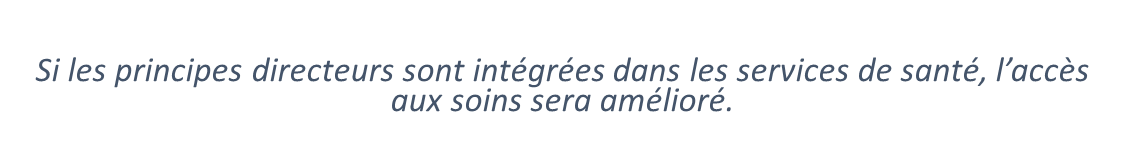 35
[Speaker Notes: L’approche  centrée sur la survivante signifie que les droits, les besoins et les souhaits des personnes survivantes sont prioritaires lors de la prise en charge effective et peut guider les professionnels, quel que soit leur rôle, dans leur engagement auprès des victimes de VBG. 
L’approche fondée sur les droits humains considère que les populations touchées sont « détentrices de droits ». 
La centralité de l’inégalité entre les sexes et de la discrimination, à la fois en tant que cause profonde et conséquence de la violence à l’égard des femmes et des filles, exige que les services garantissent la mise en place de politiques et de pratiques sensibles au genre.
Le respect de la dignité de la personne et de son intégrité physique et morale représente une valeur essentielle des droits de l’Homme et un devoir primordial pour les professionnels de santé. 
La confidentialité  relative aux informations obtenue auprès de la personne survivante et son entourage est essentielle pour maintenir  un lien de confiance entre l’intervenant et la personne survivante et pour protéger les droits de celui-ci. 
L’obligation d’intervenir sans discrimination est un devoir de prise en charge sans distinction de race, ethnie, nation, sexe, religion ou croyance, groupe social, opinions politiques, mœurs, situation de famille, réputation, handicap, fortune et état de santé.
La sécurité de la personne survivante pendant et après la prestation des services vise à protéger la personne survivante de danger dans l’immédiat et que les solutions sont envisagées, suivant la situation spécifique afin d’éviter la répétition des actes, avec le consentement de la personne survivante.

Points essentiels:
Toujours créer un environnement favorable dans lequel les droits des personnes survivants sont respectés et leur sécurité est garantie, ceux-ci étant traités avec dignité et respect. 
Le Gouvernement du Mali a pour responsabilité première de respecter, protéger et réaliser les droits des personnes en particulier ceux des femmes et des filles.
L’implication de la communauté dans le développement de projets d’interventions, le plan d’action, la mise en œuvre des interventions et le suivi évaluation est indispensable dans la gestion de cas de VBG. 
Les services essentiels doivent soutenir et faciliter la participation de la victime/personne survivante au processus judiciaire, encourager sa capacité à agir ou à exercer son libre-arbitre, tout en s’assurant que la charge ou le fardeau consistant à demander justice ne lui incombe pas à elle, mais à l’État.]
Mise en place d’une clinique axée sur le survivant
non-discrimination
Assurer les services 24 heures sur 24
Garantir l’accès aux enfants, adolescents et les hommes 
Faciliter le flux des patients: ne pas faire attendre le survivant
Prévoir une chambre de consultation, garantissant la confidentialité
Veiller à ce que tout l'équipement et commodité nécessaires soient prêts et en salle
Assurer que les directives et protocols traduits sont disponibles  
Prévoir les dépliants d’information pour patients disponibles 
Si possible, prévoir des habilles neuves, au besoin
Service de sensibilisation communautaire disponible (exemples)
confidentialité
sureté
Respect
Les droits, les besoins, le choix, les désirs et la dignité du survivant a tout moment
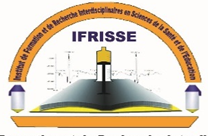 36
[Speaker Notes: Cliquer sur la diapositive et parcourir les éléments de réponse.
Avant de commencer l’examen, il est important de veiller à ce que le lieu soit sûr et propre, qu’un accompagnant (avec l’accord de la victime) soit présent et que tout le matériel, y compris le protocole médical écrit dans la langue du prestataire de soins et que l’équipement nécessaire soit disponible. 
Coordonner la réponse médicale avec d’autres secteurs compétents. 
Se rappeler toujours d fournir les services axés sur le survivant. Respect les droits, les besoins, le choix, les désirs et la dignité du survivant à tout moment.
Informer le publique sur les services de VBG qui sont disponibles :
quel service et l’endroit. 
Les avantages à s’adresser aux services médicaux pour les survivants ;
Les heures de services, de préférence 24 heures sur 24 et 7 jours sur 7. 
Cliquer sur le diapositif pour voir la suggestion de réponse.
Assurer que la salle est propre et sûr. 
Eviter tout déplacement en dehors de la salle avant de terminer l’examen. 
La salle doit disposer de toilette/ latrine et de l’eau potable.]
Actions prioritaires pour les services de prise en charge
ETABLISSEMENT SANITAIRE DE PRISE EN CHARGE

Établir un endroit sûr de consultation, non-stigmatisant, avec une armoire de classement verrouillable. 
Mettre en place des protocoles clairs et une liste de droits des patients rédigés dans les langues des prestataires et des patients. 
Avoir suffisamment de fournitures et d’équipements en salle. 
Impliquer les femmes et les adolescentes de même que d’autres populations à risques comme les personnes handicapées et les groupes LGBTQIA, dans les décisions sur l’accessibilité et l’acceptabilité des services.
37
Actions prioritaires pour les services de prise en charge
LE PERSONNEL PRESTATAIRES DE SERVICE
Recruter des prestataires hommes et femmes formé, parlant couramment les langues locales;
Former des chaperons et interprètes masculins et féminins.
38
Mettre en place un protocole pour la prise en charge des survivantes
Est en accord avec les principes et protocoles nationaux et les standards internationaux
Garantit une communication de soutien par le personnel médical :
Offrir les services avec compassion, et de manière confidentielle. 
Adopter une communication précise, claire, sans jugement et à l’écoute de la survivante.
Le protocole de prise en charge des survivantes:
A inclure:
Le paquet minimum d’interventions recommandées;
Les principes directeurs régissant la mise en œuvre des activités.
Les procédures opérationnelles standard selon le service  ou procédure;
Les  modalités de préparation et la conduite d’un examen clinique rigoureux
Obtention d’un consentement pour chaque étape.
Instructions comment conduire la collecte des preuves médico-légales
La documentation précise de toutes les observations;
Le  traitement proposée et les conseils à prodiguer.  
Le suivi des survivantes. 

Conduire l’examen au rythme du/de la survivante
En laissant le/la survivante maître/maitresse de la situation
Paquet minimum pour des interventions efficaces et de qualité
Les services doivent répondre aux critères suivants:
La disponibilité 
l’accessibilité
L’adaptabilité 
L’adéquation 
Assurer la continuité des services et des soins (même lors des épidémies et de pandémies)
La sécurité (pendant et après service rendu) en priorité 
Le consentement éclairé écrite et confidentialité 
La communication efficace et bonne participation des parties prenantes à la conception, à la mise en œuvre et à l’évaluation des services 
La collecte des données et gestion des informations 
La Liaison coordonnée avec les autres secteurs/ piliers et organisations.
41
[Speaker Notes: Points essentiels:
Les services doivent être disponibles 24/ 24 heures et 7/7 jours;
L’accessibilité physique y compris pour les handicapées et économique
Intégrer des mécanismes de contrôle de qualité au cœur de système de santé: le gouvernement, les prestataires de services, les responsables du système de la sante ainsi que les patients doivent joindre les efforts pour:
 assurer la formation et le maintien d’un personnel de sante de haute qualité;
Maintenir un niveau d’excellence dans l’ensemble des formations sanitaires;
Garantir l’utilisation  sure et efficace des médicaments, des appareils médicaux et autres technologies;
Assurer l’utilisation efficace des systèmes informatiques dans le domaine de la santé;
Mettre au point des mécanismes de financement aptes à soutenir l'amélioration constante de la qualité.]
Les éléments  de la gestion clinique des victimes  du viol
Communication de soutien – le soutien émotionnel – les premiers soins psychologiques.
L’anamnèse et examen médico-légal 
La collecte de preuves médico-légales, si possible et si nécessaire.
La prévention de la grossesse non-désirées et Informations sur les options en matière de grossesse et les soins liés à l’avortement sans risques/l’orientation pour les soins liés à l’avortement, dans les limites prévues par la loi.  
 Traitement présomptif des ISTs. 
  La prophylaxie post-exposition (PPE) pour prévenir la transmission du VIH.
  Prévention de l’hépatite B et du papillomavirus humain (VPH).
  Traitement des lésions et la prévention du tétanos.
  Orientation vers d’autres services de santé, psychologiques et sociaux.
42
[Speaker Notes: Communication de soutien 
Veiller à ce que les prestataires de service soient en mesure de proposer un appui bienveillant et confidentiel à la victime par le biais d’une communication précise, claire, neutre et d’une écoute active sans faire pression sur la victime pour qu’elle réponde. Informer la victime des options de soins disponibles, encourager et aborder les questions et les préoccupations soulevées par la victime, et obtenir son consentement écrit ou verbal pour tous les aspects des soins. Les prestataires doivent prendre soin de ne pas faire de promesses ou de fausses déclarations (en particulier par rapport à la sécurité) qui ne peuvent être garanties.

Prévention du papillomavirus humain (VPH):
Envisager d’administrer un vaccin contre le VPH à toute personne âgée de 26 ans ou moins, à moins que la victime ait déjà été vaccinée.  Dans la plupart des cas, un total de 3 doses doit être administré sur une période de 6 mois]
Apporter les premiers secours psychologiques (PSP)
Les survivantes de VS peuvent subir plusieurs conséquences psychologiques
La plupart des victimes vont surmonter leur traumatisme avec leurs propres systèmes de soutien et leur culture.
Les agents de santé doivent apprendre à :
Ecouter attentivement;
Rassurer; 
Agir avec compassion; 
Protéger la victime;
Tenir la victime informée de toutes les procédures médicales ainsi que les trouvailles.
43
[Speaker Notes: Question:Un Défi : Si pour fournir un soutien psychosocial s’avère difficile dans la phase aiguë d’une urgence, que peut faire votre équipe de coordination ?]
la prophylaxie Post Exposition (PPE) au VIH
La Prophylaxie Post Exposition au VIH 
Le test VIH n'est pas une condition préalable à la prescription de la PPE (se conformer aux directives du pays d’accueil).
S'applique si le viol a eu lieu il y a moins de 72 heures, mais plus la 1ère dose est prise aussitôt, meilleure sera l'efficacité.
Prescrire le traitement pour une semaine, puis pour les trois semaines restant, mais servir un mois de traitement s’il y a plus de probabilité que la victime ne reviendrait pas.  
Planifier une visite de suivi un jour avant la prise de la dernière dose. 

En cas d’expositions répétées nécessitant, fréquemment, l’administration de la PPE, procéder a une   intervention de crise: offrir une protection car l’agresseur reside autour de la victime!
Prévenir la grossesse
La contraception d’urgence n’est pas un produit abortif.
Administrer dans les 5 jours suivant l’incident, aussitôt, la chance de réussite est plus élevée.
De préférence: levonorgestrel 1.5 mg dose unique ou une dose d’ulipristal 30 mg (Ella) OU
Ethinylestradiol 100 mcg + levonorgestrel 0.5 mg, en deux doses à 12 heures d’intervalle (Yuzpe)
Alternatif: cuivre T380A (DIU) (très efficace mais il faut un prestataire formé!)
45
Le traitement présomptif des Infections Sexuellement Transmissibles
Prevenir les ISTs les plus frequentes dans la localité/ le pays.
Suivre le protocole national, si possible. 
Plus frequement, administrer le traitement pour la syphilis, le chlamydiae et la blennorragie (y compris le trichomonas, chez les femmes).
Utiliser le régime de traitement de courte durée, par exemple 1 g azythromycine 1gm et cefixime 400mg.
46
Les vaccins
Vaccin antitétanique, selon les antécédents.
 Vaccin contre  l’hépatite B/ C, si indiqué et selon les directives du programme élargi de vaccination.
47
Considérations spéciales
48
Viol sur grossesse
Plus vulnérables à la fois sur le plan physique et psychologique.
Elles présentent plus particulièrement des risques de complications de grossesse: fausse couche, d’hypertension gravidique et d’accouchement prématuré;
Conseiller les visites prénatales plus régulières et 
L’accouchement par personnel qualifié.
49
Grossesse issue de viol
la victime a besoin d’un soutien émotionnel (premiers soins psychologiques)
Fournir des informations claires et précises pour s’assurer qu’elles comprennent les options mises à leur disposition. 
Les risques de: 
Avortement non-sécurisé (vérifier ce que dit la loi national sur l’interruption volontaire de grossesse issue de viol)
Infanticide
Négligence à l’égard du nouveau-né/ nourrisson (consulter les services locaux d’adoption) 
Homicide (de la part de la mère)
50
Violences à l’égard des enfants et adolescents
Connaître les lois du pays par rapport à :
l’âge pour le consentement.
qui peut donner le consentement légal. 
les obligations de fournir un rapport et les procédures à suivre.
S’assurer d’un environnement sécurisé (attention aux abus répétés)
S’assurer qu’AUCUN toucher vaginal, anal ou examen au speculum n’est réalisé sur un enfant et que les examens ne sont jamais forcés
Protocoles de traitement affichés-les dosages de médicaments/ facilement maitrisable par les prestataires. 
Assurer que la contraception d’urgence est disponible (offrir aussi aux jeunes filles pré-pubères)
Violences à l’égard des femmes handicapées
Risque accru de violence sexuelle.
Risque de discrimination par les prestataires de services santé.
L’aide à l’handicapé cours aussi les risques similaires de VS et exploitation sexuelle due à l’isolation.
Les prestataires des soins doivent protéger les handicapées contre la VS and travaillant étroitement avec l’association des personnes handicapées.
52
Violences à l’égard des hommes
Les victimes de sexe masculin ont tendance à ne pas rapporter l'incident 
Les victimes de sexe masculin souffrent de traumatismes physiques et psychologiques similaires à ceux des femmes
S’assurer que le personnel observe les Principes Directeurs
Violences à l’égard des individu(e)s LGBTQIs
Chaque sous groupe a ses besoins et cours le risque des VS.
Risque de discrimination de la part des prestataires des soins.
S’engager avec les organisations de droits humains ou les associations de sous-groupes des LGBTQIs pour améliorer l’accès aux différents services de SSR de façon non-stigmatisant.
54
Violences à l’égard des professionnel(le)s du sexe
Risque de stigmatisation et de discrimination de la part des agents de santé.
Les acteurs humanitaires doit engager les associations des professionnels du sexe pour développer la programmation en SSR.
55
Violences à l’égard  de minorité ethnique et/ ou religieuse
Les risques de stigmatisation et de discrimination que ses sous groupes courent, peuvent les prédisposer a la VS y compris le harcèlement et l’oppression.
Former les agents de santé et les prestataires des soins sur les pratiques non- discriminatoires par rapport à la prestation des services SSR.
56
[Speaker Notes: Question:
Que faites vous pour supprimer la VS dans vos services actuels?]
Mesures de sécurité autour du victime de viol
S'assurer que chaque survivante a un lieu sûr où se rendre (référer, si besoin)
Ranger tous les dossiers dans un casier fermé à clé
Utiliser des codes (au lieu des noms) sur les dossiers partagés.
Aucun des rapports ou des statistiques rendus publiques ne doivent comporter d'informations d'identité qui risquent dévoiler le victime.  
Les informations significatives et nécessaires sont diffusées, uniquement avec l'accord préalable du/de la victime et seulement avec les acteurs qui apportent l’assistance aux victimes
Prendre en compte la sécurité du personnel, aussi car risque d’agression par l’auteur et compagnie.
La collecte de preuves médicolégales
La collecte doit se faire:
En fonction des dispositions légales locales et des capacités des laboratoires.
Avoir un protocole sur la collecte.
Les preuves médico-légales sont collectées lors l'examen clinique pour :
confirmer un rapport sexuel récent.
démontrer l’usage de la force ou de la contrainte.
identifier éventuellement l'agresseur.
étayer le récit du/de la victime.
[Speaker Notes: Discussion:
Citer les preuves souvent recueillir dans le cadre de VS.]
Les preuves médico-légales
Au minimum- Noter minutieusement toutes les observations. 
La collecte d’autres preuves UNIQUEMENT SI : 
Le délai le permet (<72 heures).
la personne y consent.
Il est possible de faire des analyses d'échantillons localement.
Les politiques gouvernementales sont respectées.
La chaîne des preuves peut être maintenue.
Types de preuves à collecter: 
Documentation médicale :
Blessures
Présence de sperme (<72 h)
Etat des vêtements
Vêtements
Corps étrangers 
Cheveux étrangers ?
Analyse ADN ?
Prélèvement sanguin ou urinaire pour un contrôle toxicologique ?
les preuves doivent être correctement prélevées, étiquetées, stockées et transportées.
[Speaker Notes: Maintien de la chaîne des preuves
Il est important de maintenir à tout moment la chaîne des preuves, pour faire en sorte à ce que celles-ci soient admissibles au tribunal. Pour ce faire, les preuves doivent être correctement prélevées, étiquetées, stockées et transportées. La documentation doit inclure la signature de tous ceux qui ont été en possession des preuves à un moment ou à un autre (de la personne qui les a prélevées à celle qui les transporte au tribunal), afin d’éviter tout risque de manipulation frauduleuse.
Dans l’impossibilité de transporter immédiatement les échantillons dans un laboratoire, il est nécessaire d’adopter un certain nombre de mesures:
Tous les vêtements, les tissus, les tampons, les compresses et les autres objets à analyser doivent sécher parfaitement à température ambiante et être mis dans des sachets en papier (pas de plastique). Les échantillons peuvent être soumis à l’analyse ADN plusieurs années après l’agression, à condition que le matériel soit parfaitement sec.
Les échantillons de sang et d’urine peuvent être conservés au réfrigérateur durant 5 jours. Pour pouvoir les conserver plus longtemps, ils doivent être rangés dans un congélateur. Suivre les instructions du laboratoire local.
Tous les échantillons doivent être clairement étiquetés avec un code d’identification confidentiel (pas le nom ni les initiales de la victime), la date, l’heure et la typologie d’échantillon (sa nature et l’endroit où ils ont été prélevés), puis mis dans un conteneur.
Fermer le sachet ou le conteneur à l’aide de ruban adhésif. Ecrire le code d’identification, la date et ses propres initiales sur le ruban.
Dans le protocole adapté, écrire clairement les instructions du laboratoire en matière de collecte, stockage et transport des échantillons.]
Eléments clés pour la documentation des cas de VS
Le/la survivantes est la seule personne qui décide quand et comment ces documents peuvent être utilisés.

Documenter toutes les observations avec précaution et minutie.
Le Certificat Médical est une obligation légale dans certains pays.
Le Certificat Médical constitue souvent la seule preuve matérielle, disponible.


Si le victime ne donne pas de consentement, cela ne doit avoir aucun impact sur accès au traitement, aux soins et aux conseils.
[Speaker Notes: Questions: 
Est-ce l’expertise médicolégale est une obligation a médecin dans votre pays?
Si oui, est ce que le médecin court une pénalité s’il/elle refuse de procéder a l’expertise médicolégale si une réquisition lui est adressée?]
Témoignage au tribunal
Au tribunal, avoir une attitude professionnelle et confiante:
S’habiller correctement.
Parler clairement et lentement, en regardant dans les yeux son propre interlocuteur.
Ne pas utiliser de termes médicaux.
Répondre aux questions de la manière la plus approfondie et la plus professionnelle possible.
Si l’on ne connaît pas la réponse à une question, l’admettre. Ne pas répondre ni témoigner sur des aspects qui vont au-delà de votre domaine de compétence.
Demander des clarifications si l’on ne comprend pas les questions. Ne pas essayer de deviner la signification des questions.
61
[Speaker Notes: Dans les cas de viol, le ministère public (pas l’opérateur médico-sanitaire) doit prouver trois choses:3
1 La pénétration, même partielle, du vagin ou de l’anus par le pénis ou un autre objet, ou bien la pénétration de la bouche par le pénis.
2 Que la pénétration a eu lieu sans le consentement de la personne.
3 L’identité du coupable.

Les notes prises pendant l’entretien initial et l’examen constituent la base du rapport à fournir. Il est difficile de se souvenir des choses qui n’ont pas été écrites. D’où la nécessité de noter toutes les déclarations, les procédures et les actions de façon détaillée, précise, exhaustive et lisible. Il s’agit là de la meilleure manière de préparer son témoignage au tribunal.]
Les Procédures Opérationnelles Standard (POS)- VBG/VS
Coordination, principes directeurs, mécanismes d’orientation
Un accord entre les partenaires

Décrivent les rôles et responsabilités en matière de la prévention et la réponse à la VBG/VS

Coordination multisectorielle au niveau du CAMP ou de la COMMUNAUTE
Santé
Psychosociale
Réfugiés/IDP* (individus/groupes etc.)
Justice/ judiciaire
Sécurité et protection
Autorités gouvernementales, Agences des NU, ONG, Communautés locales/d’accueil
[Speaker Notes: La prévention et la réponse à la VBG nécessitent l'instauration d'un groupe de travail multi sectoriel avec une approche concertée, interinstitutionnelles et fondée sur la communauté.
Le document des Procédures Opérationnelles Standards  décrit des procédures claires, les rôles et responsabilités pour tous les acteurs en VBG. En outre, toutes les organisations travaillant dans les domaines de la prévention, et réponse à la VBG conviennent des mêmes procédures, principes directeurs et de travailler ensemble dans l’intérêt des femmes, des hommes, des filles et des garçons, dans le contexte humanitaire.]
Contenu des POS
Définition de la VBG/VS, les différents types de VBG  et les concepts
Les Principes Directeurs
Rôles et responsabilités en termes de prévention et de prise en charge
Santé, justice/ judiciaire, communauté, associations de femmes, partenaires opérationnels et de mise en œuvre, autorités gouvernementale.  
Rapport et système de référence
Mécanismes de coordination, de suivi et d'évaluation
Avantages des POS
Améliorent la coordination entre les partenaires en clarifiant les rôles et les responsabilités.
Facilitent une compréhension commune et   des besoins à mettre en œuvre et de comment les mettre en œuvre (définitions communes, rapport, contrôle).
Facilitent une communication efficace.
Garantissent une prise en charge rapide et de qualité des victimes
Comblent les gaps et évitent les chevauchements dans la prévention et la réponse.
Coordination multisectorielle des violences sexuelles
Secteur santé (coordinateur SRH) 
Secteur protection (sous pôle / sous-cluster de VBG 
Services juridiques et judiciaires 
Protection
Sécurité
Services psychosociaux,
Services communautaires 

Les autorités gouvernementales, les ONGs ainsi que les représentants des Nations Unies doivent participer aux réunions de coordination, parmi d’autres parties prenantes.
65
Pourquoi la sous-notification des cas de violences sexuelles?
Parmi les nombreuses raisons logiques qui poussent les femmes à s’abstenir de signaler la violence sexuelle dont elles sont victimes, on peut citer : 
des systèmes de soutien et des soins de santé inadaptés. 
manque de confiance à nos institutions des soins et de soutien.
ignorance sur les avantages de chercher le soutien et les soins appropriés. 
Absence de confidentialité de la part des prestataires. 
la honte. 
la crainte ou le risque de représailles. 
la crainte ou le risque d’être blâmées ou accusées.
la stigmatisation
Que faire? Les humanitaires doivent toujours assumer que la violence sexuelle se passe en situation humanitaire et assumer leurs responsabilités envers les populations affectées et les plus vulnérables envers ce fléau.
66
Les mécanismes pour combattre les violences sexuelles (en situation humanitaire)
Code de conduite
les normes, les plus strictes en matière de conduite professionnelle et personnelle, a respecter obligatoirement par tous les personnels et assimilés, qui inclut l'interdiction de toutes les formes d'exploitation et d’abus sexuelles. Les infractions à ce code de conduite ne seront tolérées en aucun cas (tolérance ZERO)
Une condition préalable au recrutement de chaque personnel et agent. 
S’applique à tous personnel – international et local ou national. 
Respecter les droits humains, la justice sociale, la dignité humaine ainsi que les droits des femmes, les hommes et les enfants, en situation humanitaire.
67
Messages clés
La violence sexuelle représente une violation de droits humains avec des conséquences physiques, psychologiques, mentale, sociales, familiales et communautaires. 
Le risque de violence, d’abus et d’exploitation tend à s’aggraver, pendant la crise humanitaire, chez les femmes et filles.
Adopter une approche multisectorielle dans la lutte contre les violence sexuelle en particulière et la violence basée sur le genre en générale. 
Tous les acteurs humanitaires doivent prendre la responsabilité de prévenir les VS et répondre aux victimes des VS;
Toujours respecter les principes directeurs, lors de la prise en charge. 
Ne pas oublier ou négliger les sous-groupes les plus vulnérables (considérations spéciales) lors de la lutte contre les violences sexuelles.
68
Ressources – références bibliographiques
Directives pour l’intégration d’interventions ciblant la violence basée sur le genre  dans l’action humanitaire (IASC, 2015)
Gestion clinique des victimes de viol (OMS, 2008)
OMS, 2017, Politique et procédures. Prévention et lutte contre l’exploitation et les abus sexuels à l’OMS - https://www.who.int/about/ethics/PSEA_fr.pdf 
Premiers secours psychologiques - guide pour les acteurs de terrain (OMS, 2012)
Prise en charge des VBG dans les situations d’urgence (Guide d’accompagnement de la formation en ligne). 
CONSEQUENCES DES VBG - GBV Responders' Network -  https://www.unfpa.org › violence-basée-sur-le-genre
69